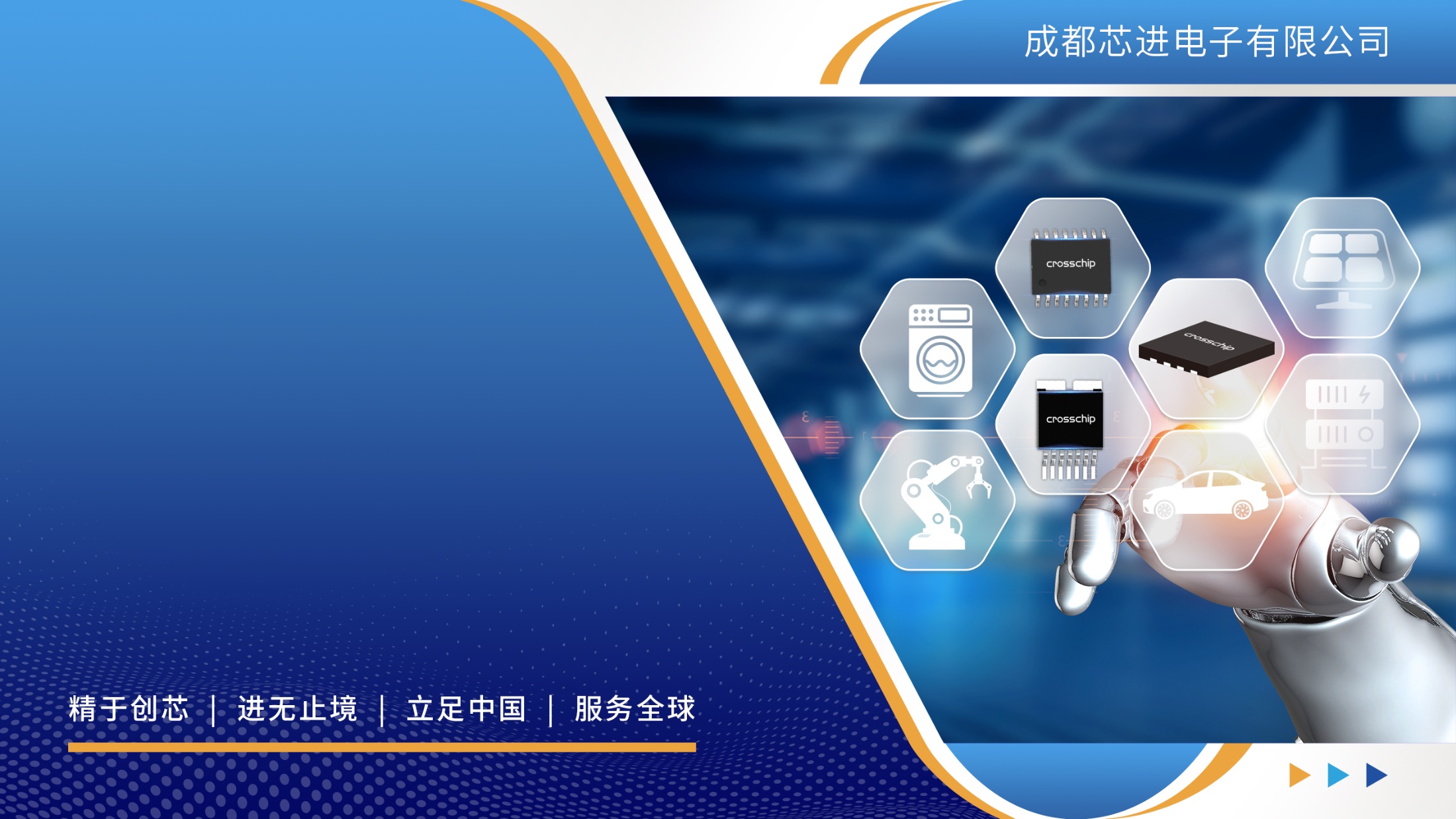 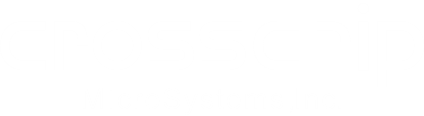 消费类
解决方案
成都芯进电子有限公司
线性霍尔传感器 – 消费类市场
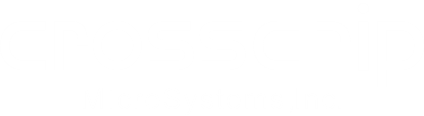 消费类应用， 目标手柄， 飞控， 三轴电机市场， 结合客户需求开发新一代规格芯片. 此外扫地机器人， 电摩， 工具机也有相关市场机会， 现有产品SOT23封装已交付量产, 下一代规格DFN1616预计2024 Q2送样.
线性霍尔 – 消费类
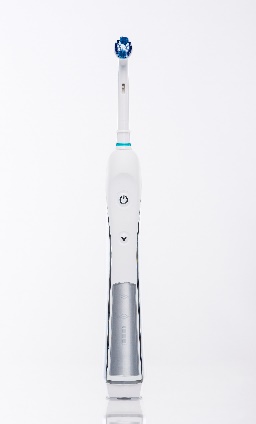 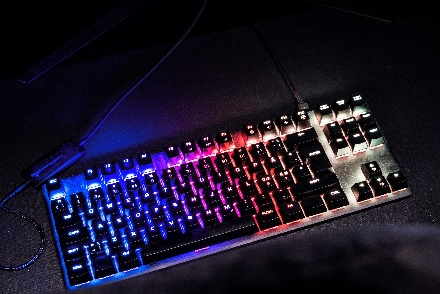 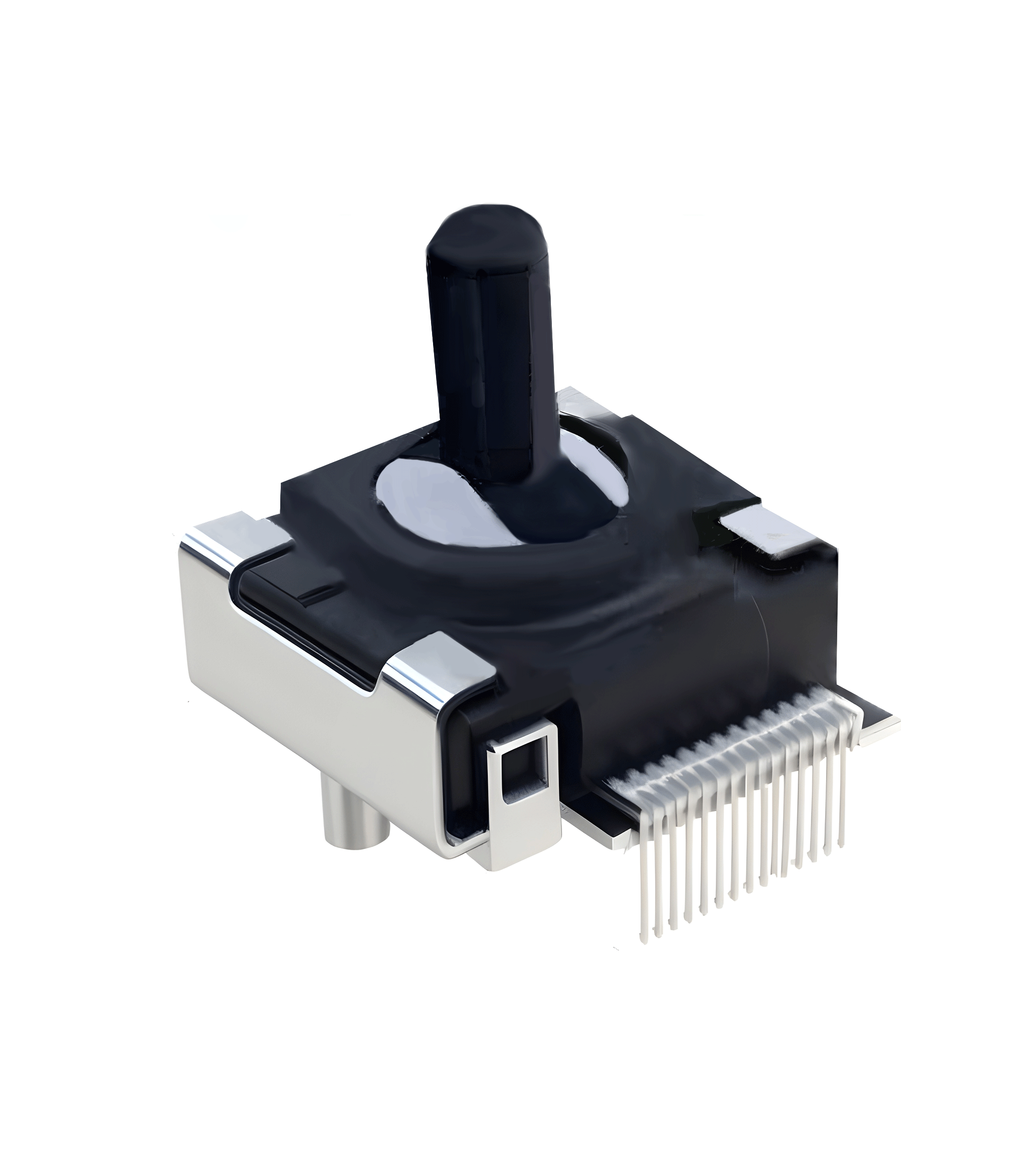 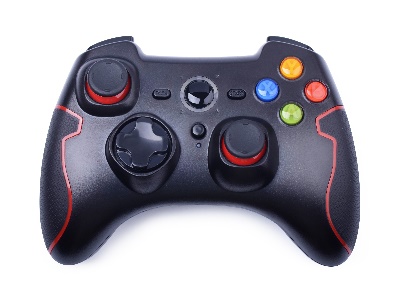 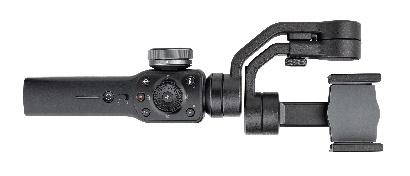 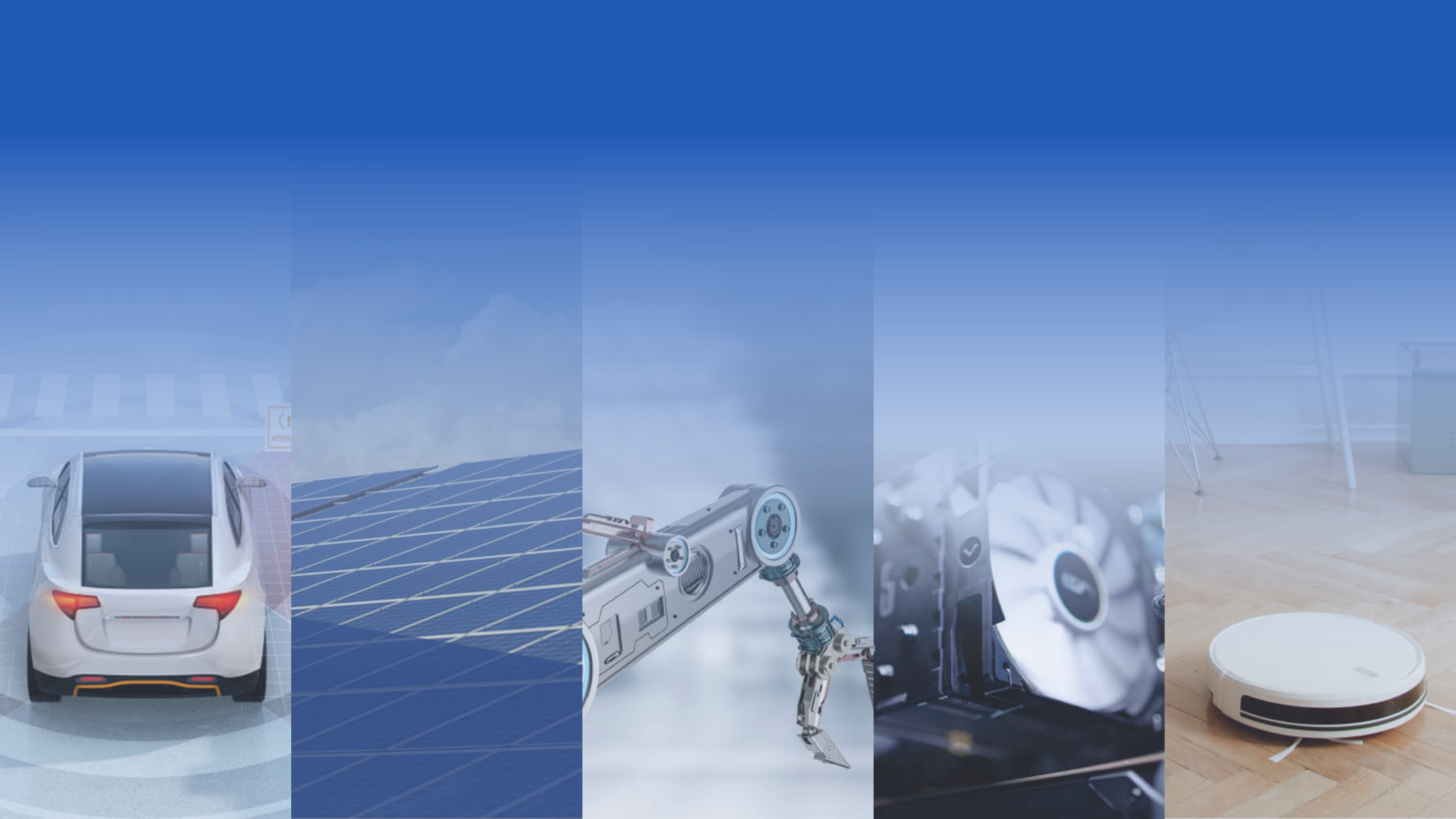 扫地机器人
[Speaker Notes: CC6103EST  性价比高 ，此型号为推挽输出，可以省外围电阻，降低综合成本。
CC6105ST，高频率，耐压高。]
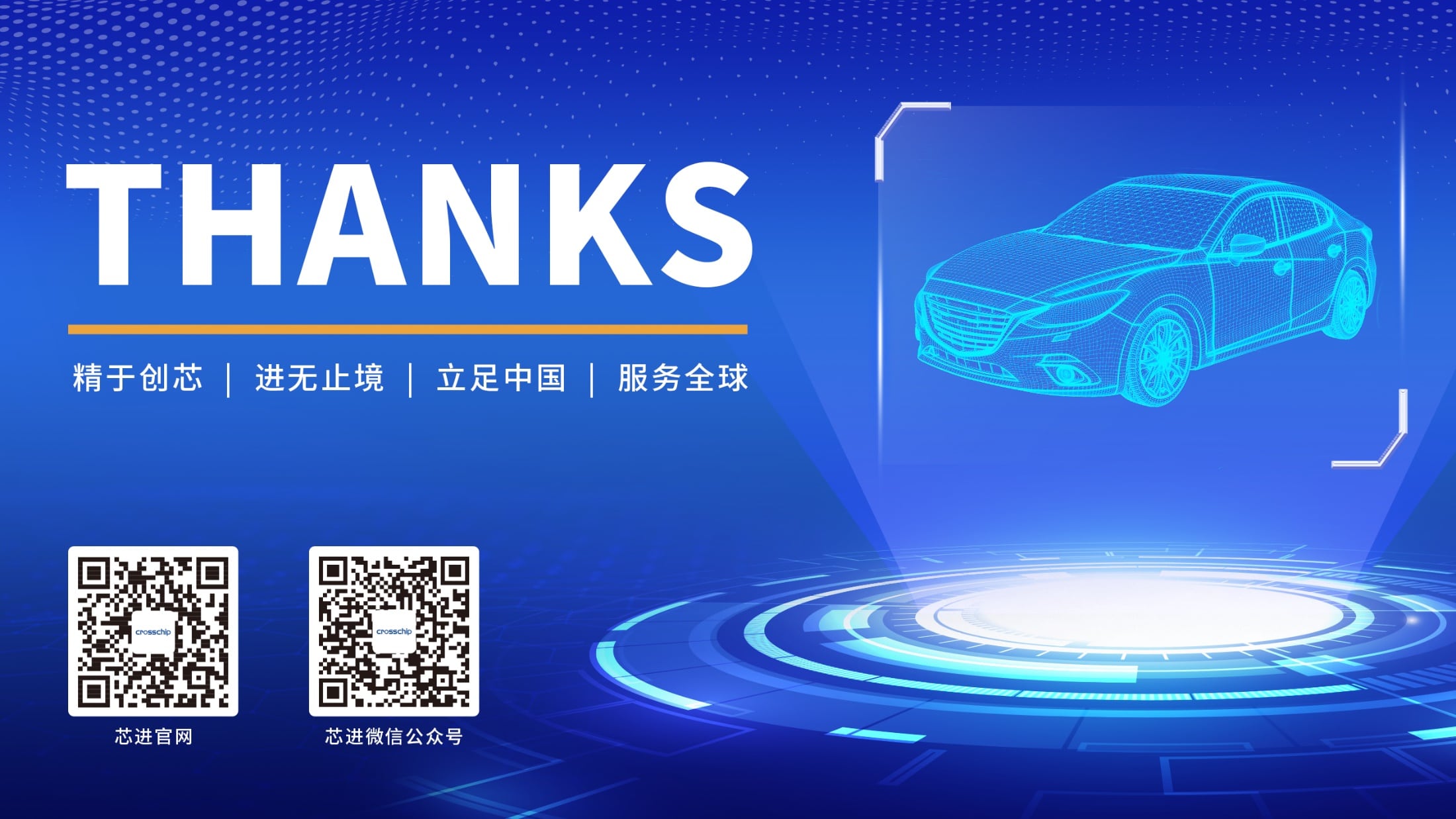